FY 25 Start of the Year Guidance
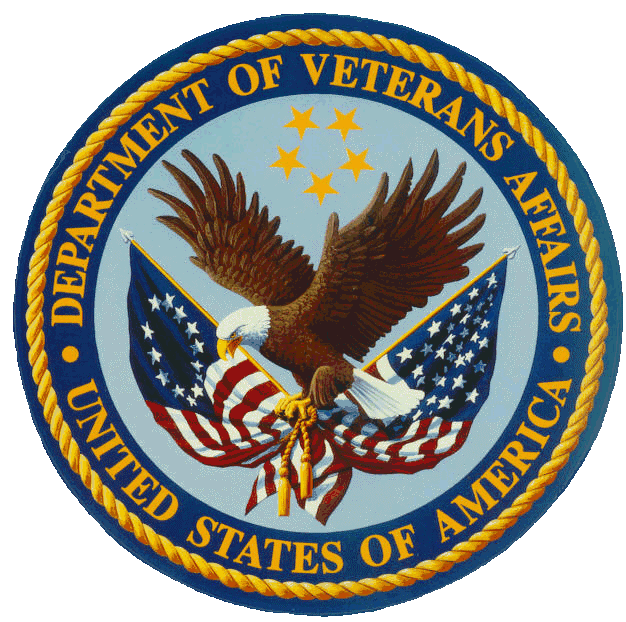 October 9, 2024
Jason Berlow, Management Analyst, Finance
Kari Points, Advisor, ORD Field Operations
Tony Laracuente, Director of Field Operations
Seth Custer, Division Chief, VHA R&D Contracting Division
1
Objectives – for today’s training
10/10/2024
2
[Speaker Notes: John]
Section 1: FY 25 Appropriations Status
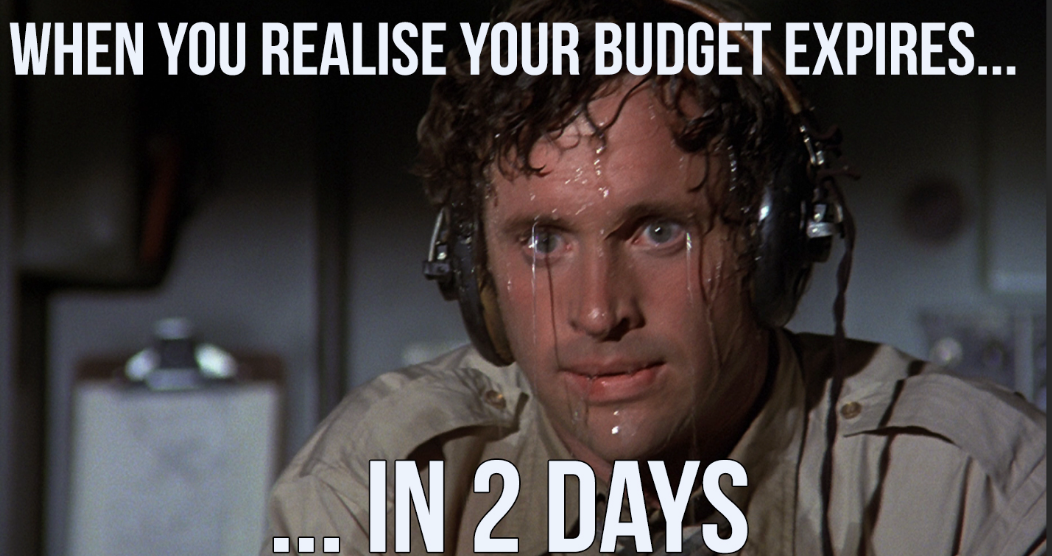 3
Section 2:How do we operate under a continuing resolution?
Yes, this will be on the exam!

ORD Finance Full FY 25 CR Guidance
4
Section 1: FY 25 Appropriations Status
For FY 25, a Continuing Resolution (CR), providing funding through December 20 at the FY 24 level rate of operations ($943 Million).
Congress will now continue to work to pass full-year appropriations after the election. 
The FY 25 full year request is:
$868 million (a reduction of $75 Million) for Medical and Prosthetics Research.
An additional $59 million is also available from the Toxic Exposure Fund (TEF), previously appropriated in the Fiscal Responsibility Act.
5
Section 2: What do I need to know about Continuing Resolutions (CR)?
For further details consult our guidance, FY 2025 Guidance on Budget Execution during a Continuing Resolution (Appendix B)
6
[Speaker Notes: -Jason]
How many CRs did we have the last few years?
FY 25 is looking again like we will have multiple CRs….
7
Funding not impacted by CR
The Medical Care appropriations (Medical Services, Medical Support & Compliance, and Medical Facilities) are not subject to CRs, as they are financed with advance appropriations. 
The activities which fall under this category are:
VA-paid time for certain members of the clinical staff who are conducting research.
Other Clinical costs (CSP 870 Funds)
Administration costs related to research activities (paid by medical center funds)
QUERI
The Toxic Exposure Fund (TEF) is also not affected as it was previously appropriated $59 million in the Fiscal Responsibility Act.
8
Obligating funding before funds arrive Station
9
Details on CR by Obligation Type
10
What do I need to know about budget execution during a CR?
Research Stations should obligate funding as if it were a normal year with the understanding that limitations will exist regarding funds available due to the CR length. Projects that have cleared Just-in-Time (JIT) and have an approved start date should be implemented early in the fiscal year by hiring staff, purchasing supplies, and buying equipment.  
During this time, stations should continue to obligate current year (0161A1 25-26) for all necessary payroll, purchase cards, intergovernmental personnel agreements (IPAs), and other obligations. Prior Year (0161A1 24-25) should only be used for transactions tied to the 2% remaining on station and will be closely monitored (see section 3).
11
Section 3: What does the field need to know about IPA/contracts to the CR?
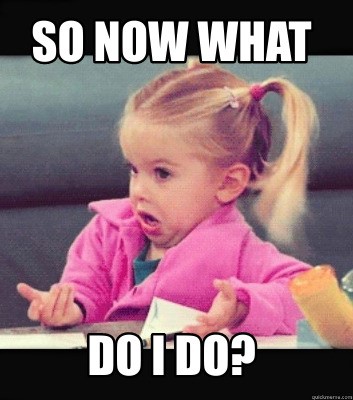 12
What does the field need to know about contracts during a CR?
13
What else do I need to know about obligating contracts during a CR?
14
Section 4: Carryover Guidance
15
FY 25 Guidance
For prior year funds being used for CC101, no new transactions (contracts, 1358s, purchase cards, travel) in FY 24/25 funding should be obligated. Salary cost transfers need to be done to spend the prior year funds.
For prior year funds within your 2%, you do have flexibility but make informed decisions on when to obligate funds vs. executing cost transfers. Which option will spend your prior year funds first?
Example – A contract will not be executed until April 1, 2025. Instead of using FY24/25 funds, conduct a salary cost transfer from FY25/26 to FY24/25. This will free-up funds in FY25/26 to be used for the contract.
16
FY 25 Start-of-Year Carryover Guidance
As previously detailed in the Budget Execution guidance memo for FY 2024 Close Out (issued on May 6, 2024), ORD will not sweep Prior-Year funding (0161A1 24-25) that exceed the allowable 2% carryover for the Research appropriation/allocation allowance. 
Funds exceeding 2% will remain on-station as part of the FY 25 Cost Center (CC) 101  allocation reducing the amount of the current year (0161A1 25-26) Cost Center (CC) 101 that will be distributed to the research sites.
17
Process after October 1, 2024
Carryover as of October 1, 2024 (FY 25) accounts for all obligations, payroll accruals and credit card accruals and will be the basis for the carryover percentage. 
CC 101 will be calculated from data submitted through the CC 101 Utilization Annual Report (due October 15, 2024). The CC 101 Allocation will not be in the Initial Target Allowance (ITA) but plan for at least the same amount as FY 24 for each Research site. 
Once carryover is determined, each station will be provided the total CC-101 broken into Current Year (CY) and Prior Year (PY) amounts by mid-October.
18
Exceptions to 2% carryover
The only exception to the 2% carryover requirement will be for Stations who submitted acquisition packages that could not be completed in FY 24, the 2237 returned and the station was asked to resubmit with a first quarter FY 25 transaction number using the same FCP. 
Any request for exception must have been submitted previously through the link provided in FY 25 Start Year of Guidance (the deadline has passed). 
All requests will now be reviewed and if approved the carryover allocation will be adjusted accordingly.  We will notify individual stations if they were approved. 
 We will no longer can except new request as the deadline has passed.
19
Obligating CC 101 throughout FY 25
FY 25 CC 101 Allocation will be split between CY and PY (as applicable).   
Research Sites should work with their Station Fiscal to  execute all PY amounts above the 2%  with a  balance regardless of program for use of CC101.  ORD permits utilization of these funds through cost transfers of salaries from program 81 Current Year FCP to Programs 81, 82, 84, 85 or 86 in Prior Year (0161A1 24-25). 
ORD will closely monitor these balances to ensure timely expenditure transfers.
20
Possible CC 101 Scenarios
21
The 2% carryover and the Toxic Exposure Fund (TEF)
ORD’s expectation is to execute TEF to 2% of the FY 25 allocation; however, ORD Finance is aware that expenditure transfers cannot be executed until pay periods end, purchase cards are reconciled, and contracts are expended. 
It is expected that cost transfers will be completed by October 15th for all FY24 transactions. If there are funds remaining, reach out to VHAORDFinanceAction@va.gov about returning funds.
TEF carryover in the appropriation 1126R5 above 2% will not impact CC 101 and will not be counted toward carryover amounts. Sites must follow the ORD  TEF policy regarding redistribution or pullback requests.
22
Questions
23
Appendix: OGC Guidance on Contracting and CRs
24
What do I need to know about  obligating contracts/IPA during a CR?
CRs pose significant challenges to obligating contracts/IPAs due to the incremental nature of how funds are allocated to sites. 
Funding provided during CR are available to cover obligations or expenditures incurred during the CR period must comply with this three- step rule:
Funds must be available during the CR to cover the entire obligation (at the CR pro-rated level).
For Severable contracts, obligations for contracts needed to be prorated (to the CR length) in the absence of sufficient funding during the CR. This includes IDIQ Task Order Contracts.
For Nonseverable contracts,  it not permissible to obligate less than the entire amount for a contract for nonseverable services. For nonseverable contracts, the government must fund the entire effort with dollars available for obligation at the time the contract is executed (thus you will likely have to wait for full-year enactment). 
OGC Appropriations Law provided a White Paper on Acquisitions During a CR, with additional information: Acquisitions with CRs
25
What is severable and nonseverable?
Severable and Non-Severable Tasks are defined by the Federal Acquisition Regulation 532.703:
26
Contracting during a CR (the specific actions required)
27
Main considerations impacting CR and Contracting (Option Years)
If you have specific challenges with a current contract during a CR send a note to ORD Finance, Tony Laracuente, and Seth Custer.
28